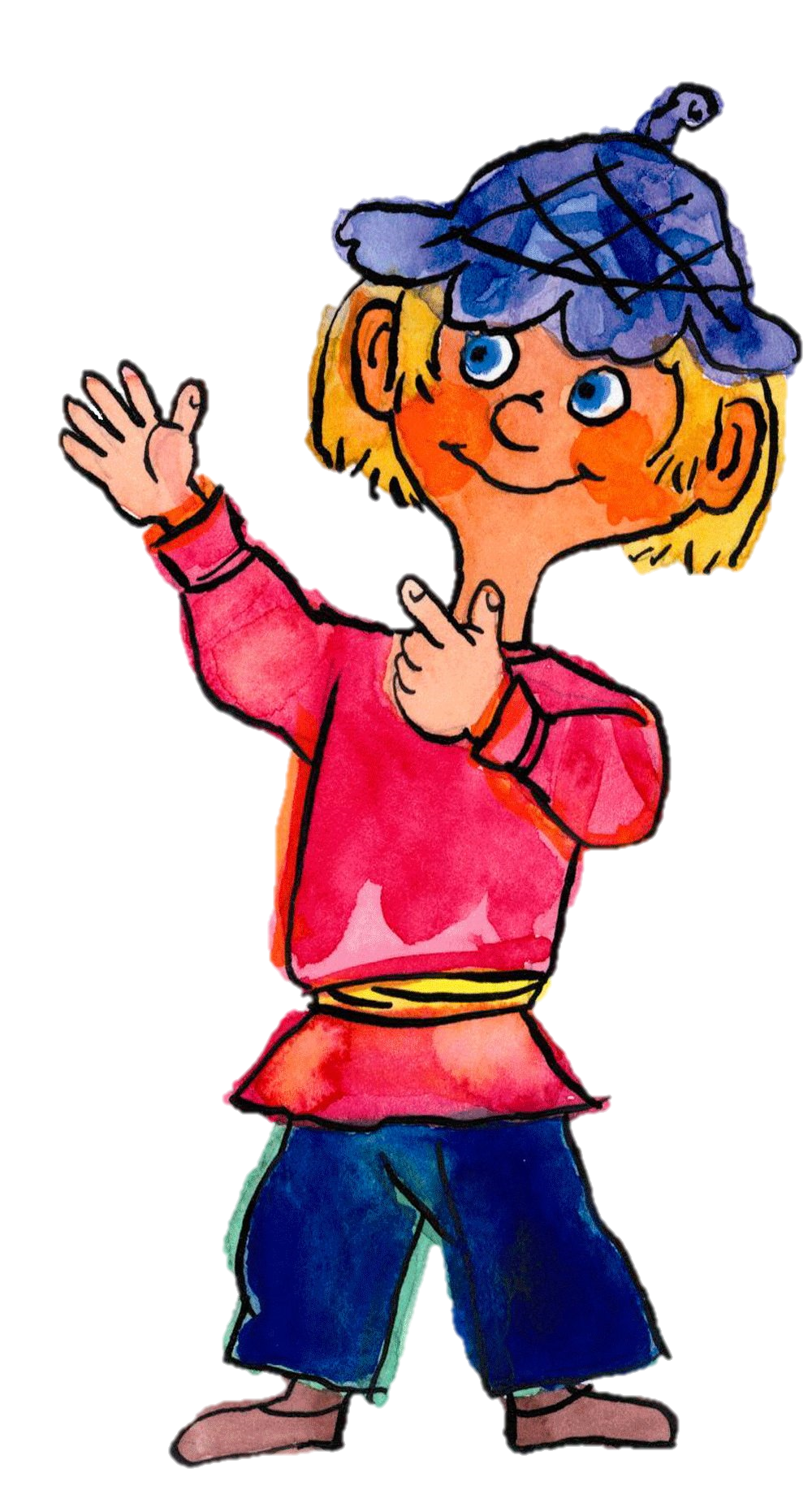 В наш родной сибирский лес
вместе с Сибирячком
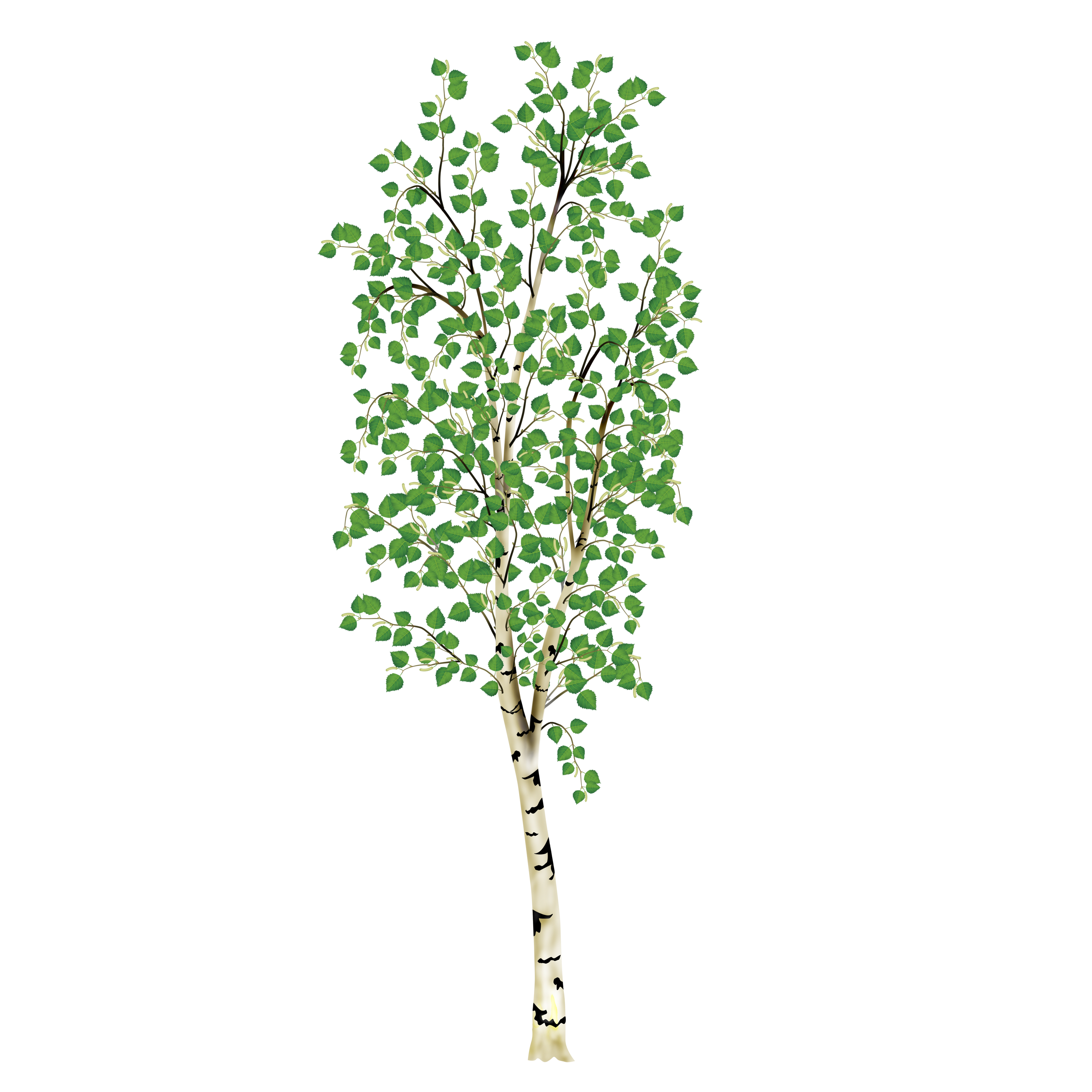 Берёза
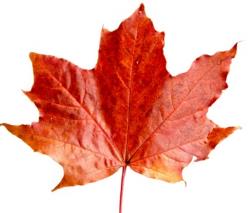 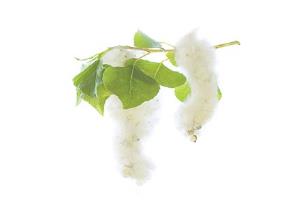 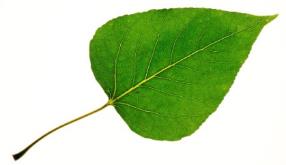 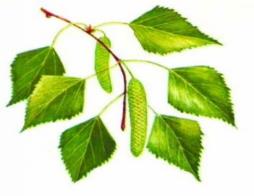 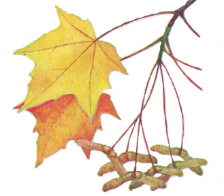 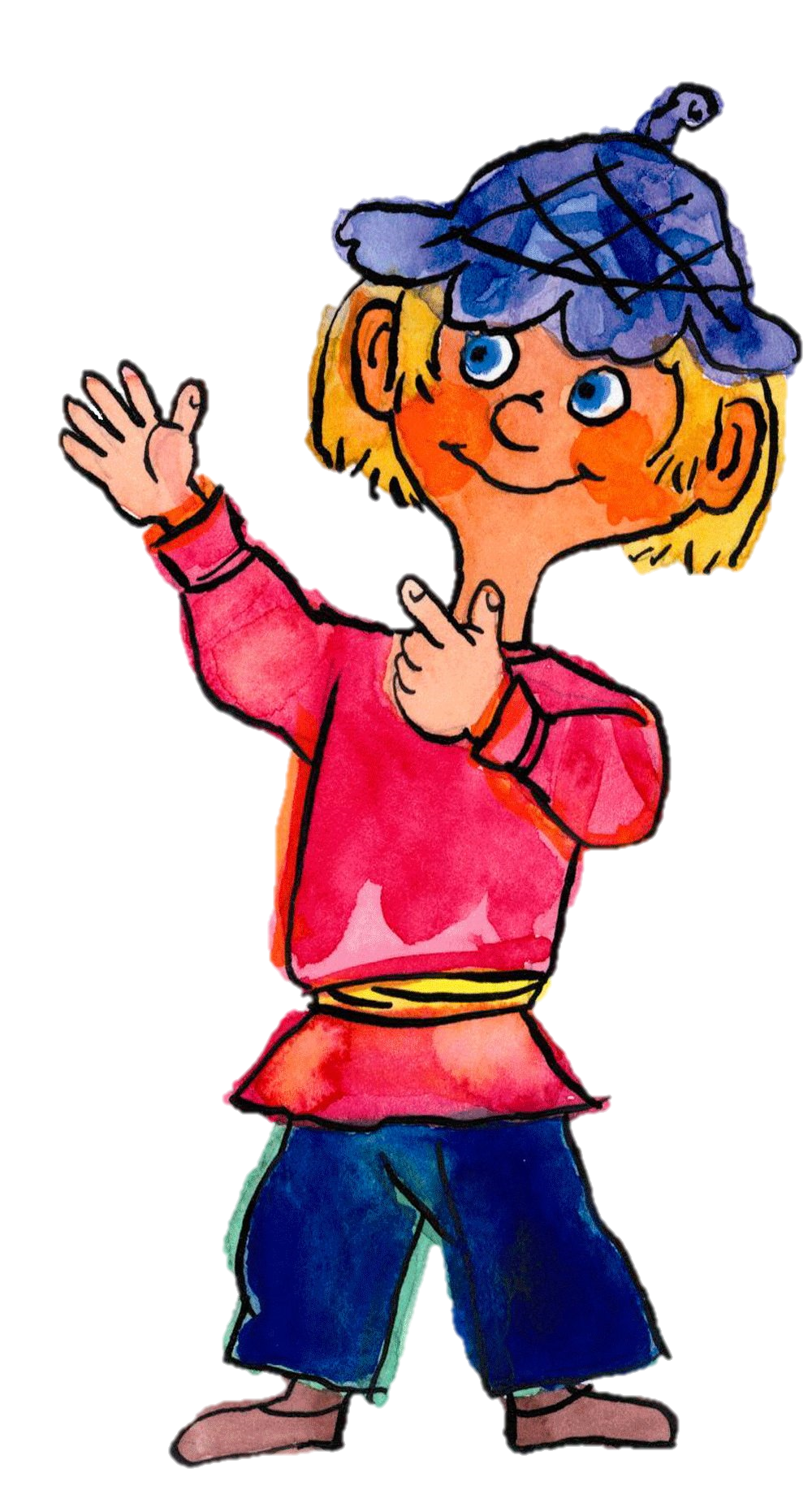 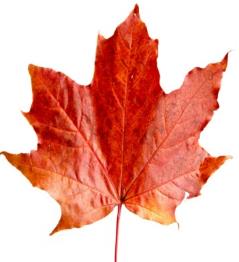 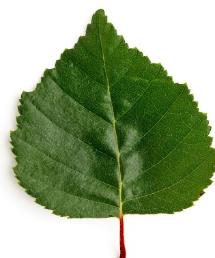 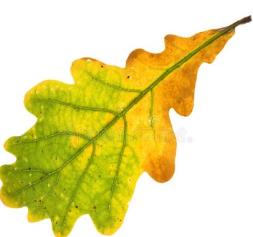 Тополь
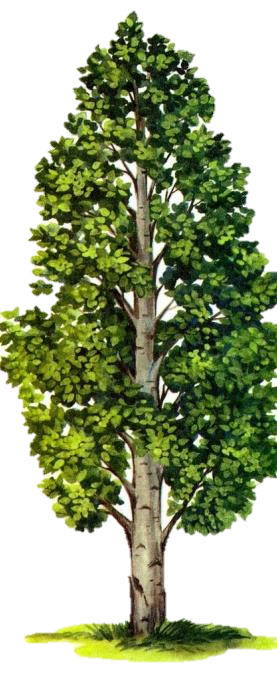 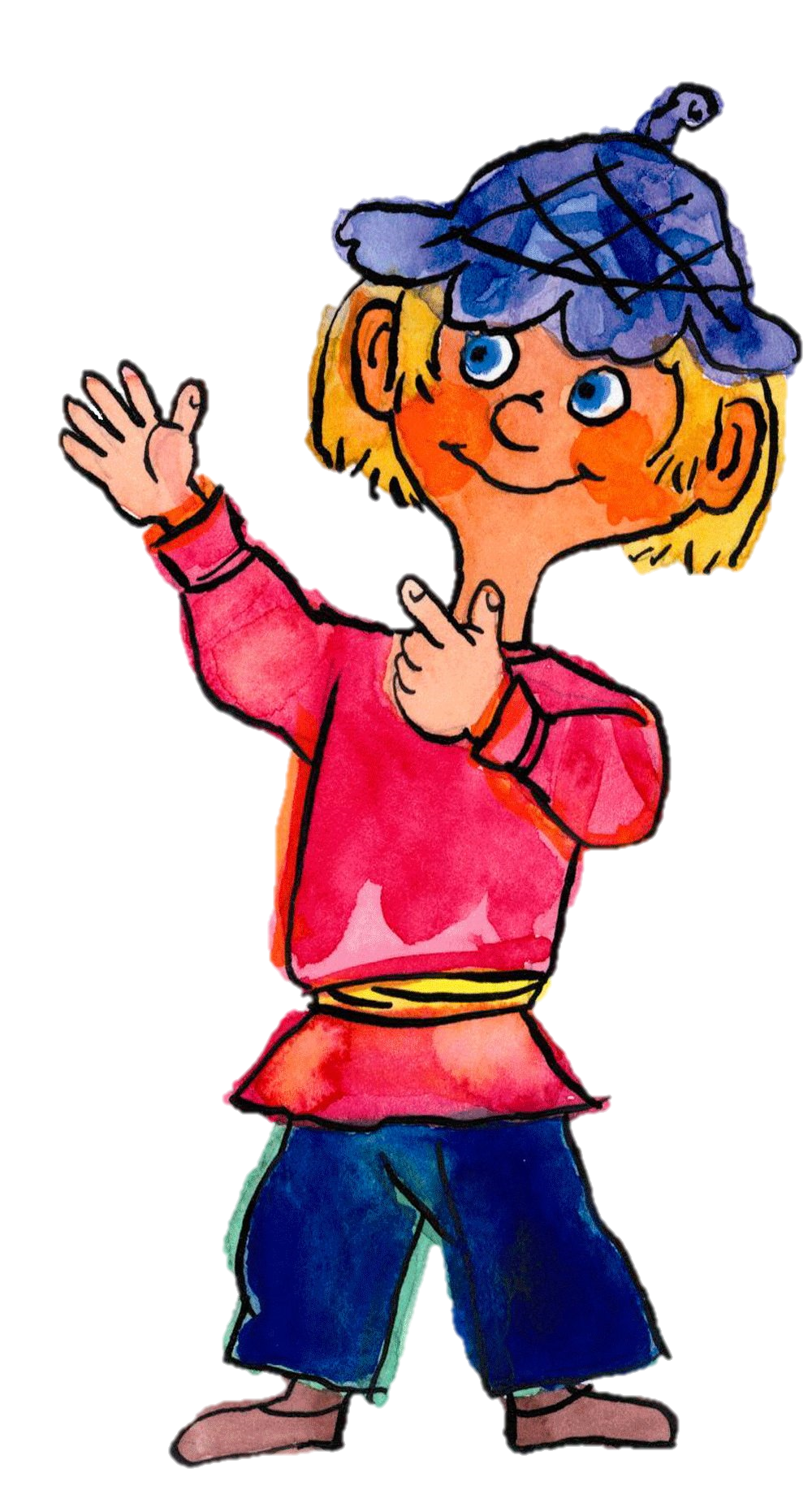 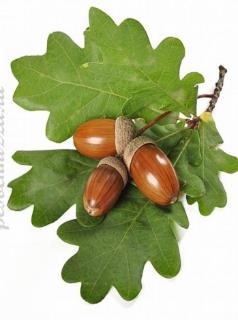 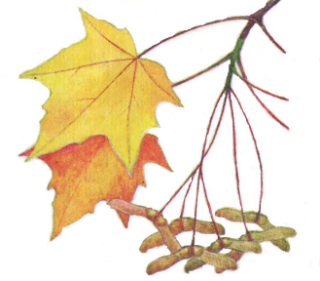 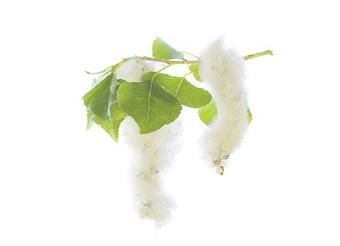 Клён
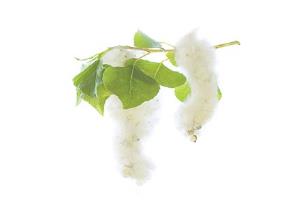 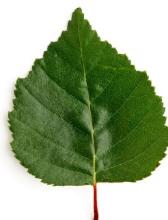 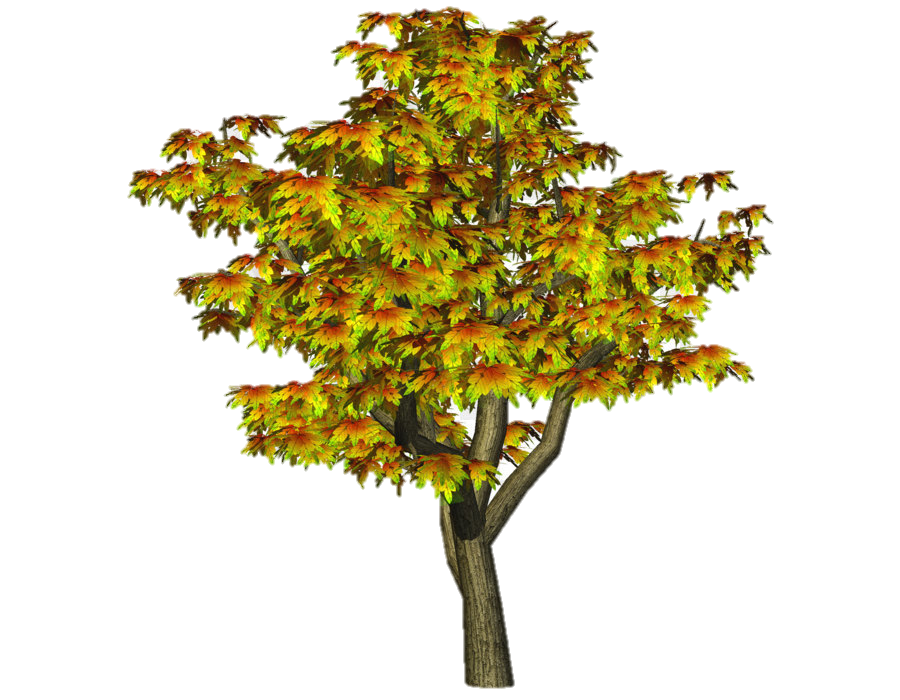 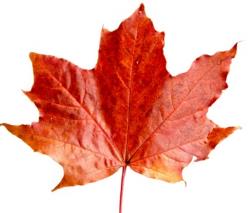 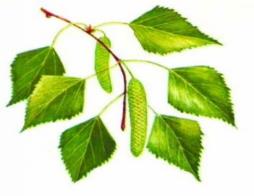 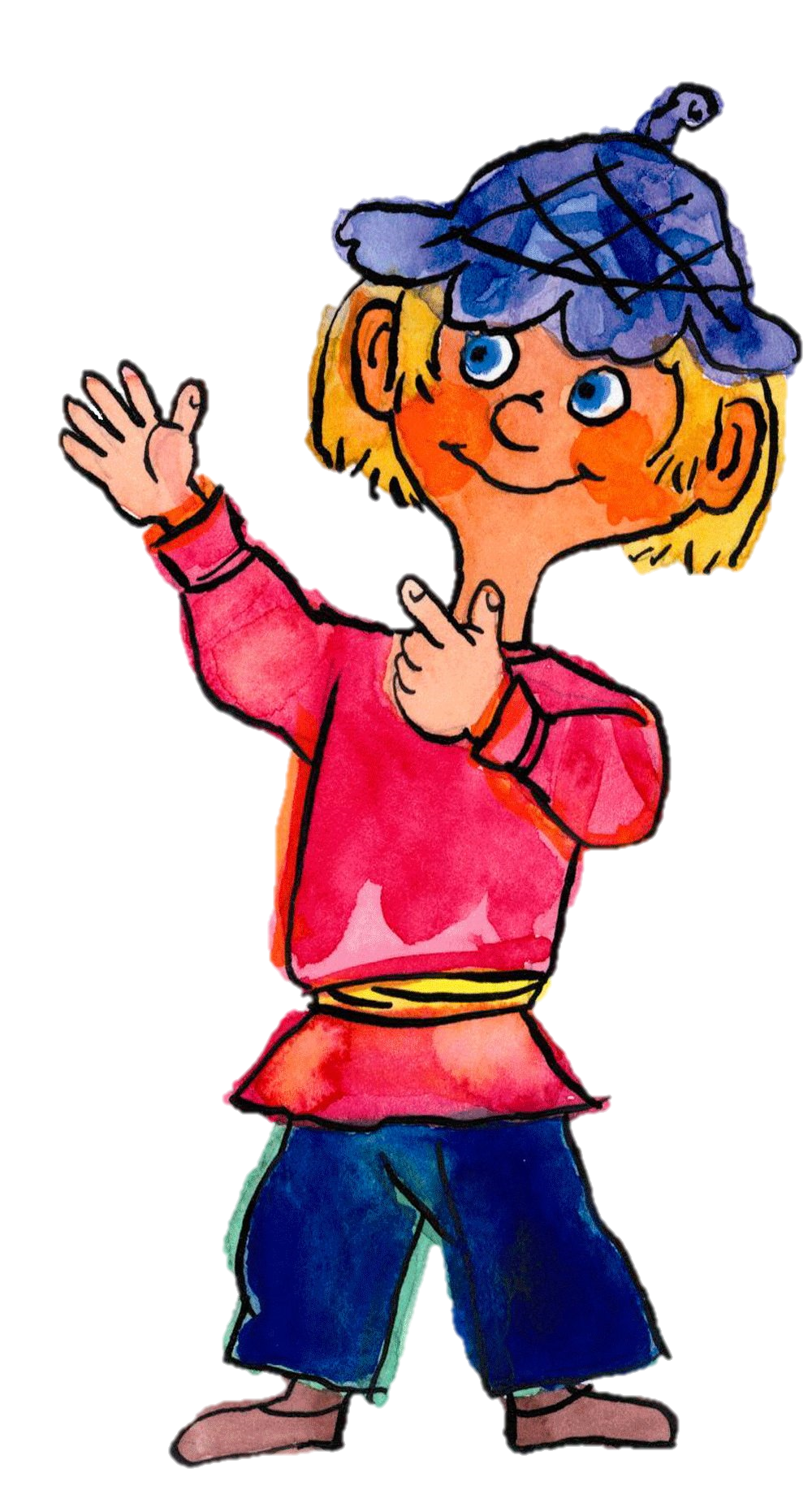 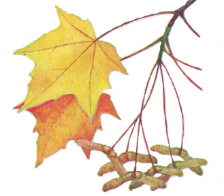 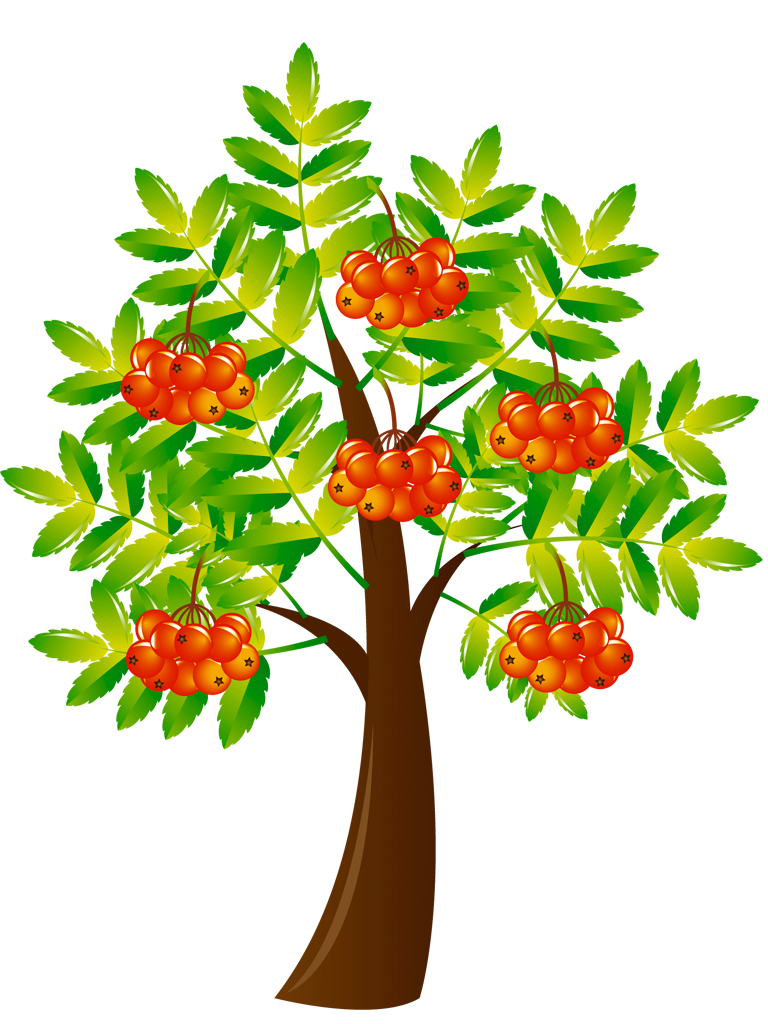 Рябина
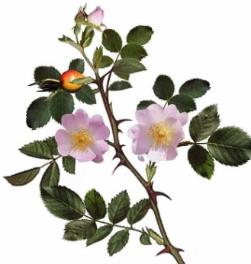 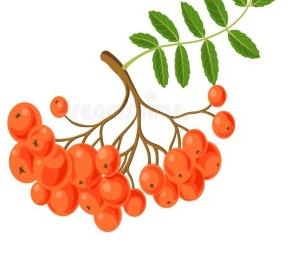 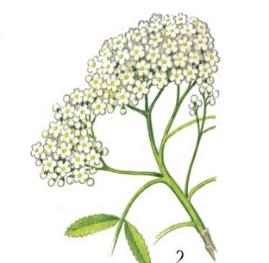 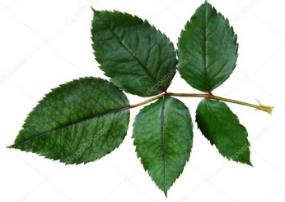 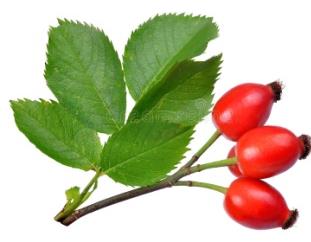 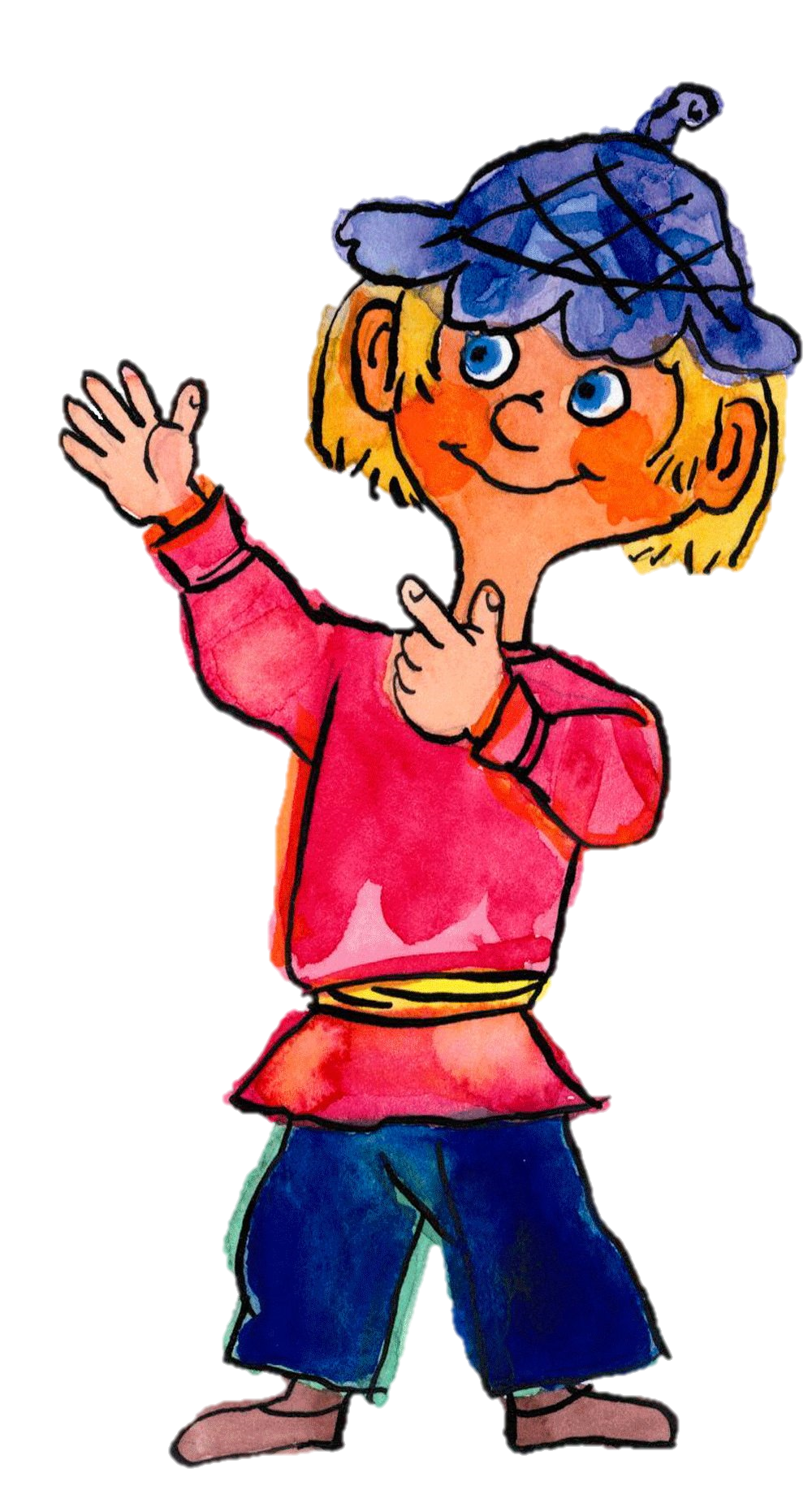 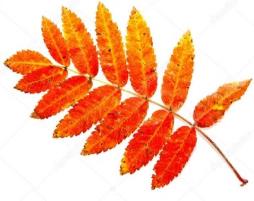 Шиповник
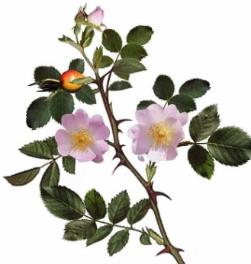 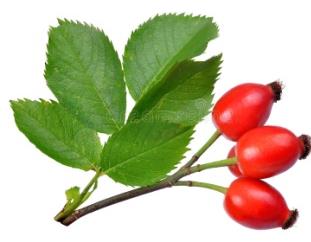 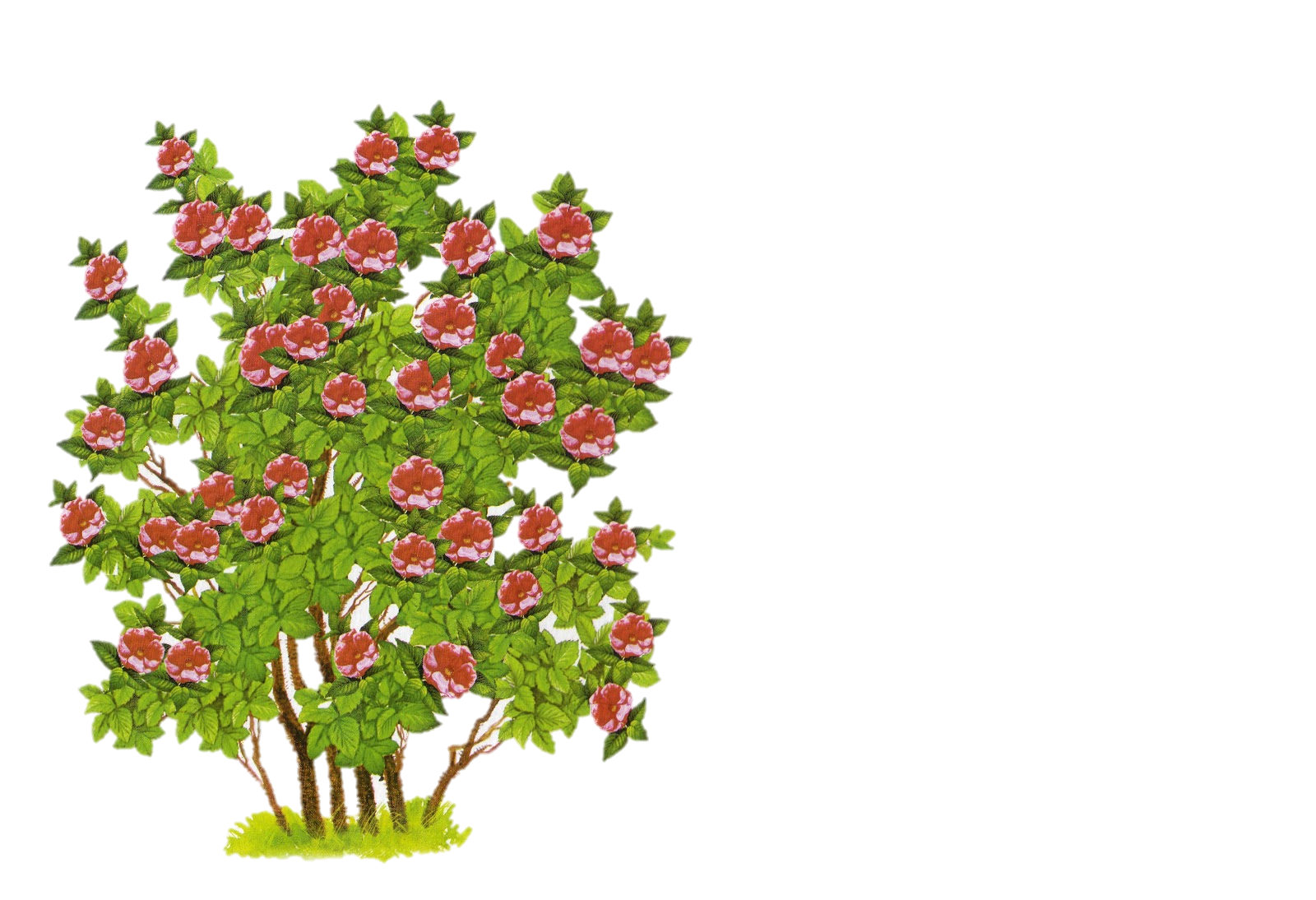 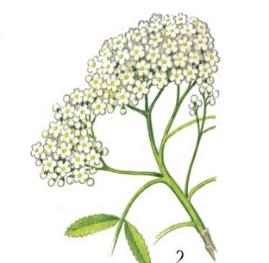 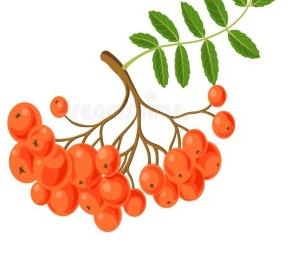 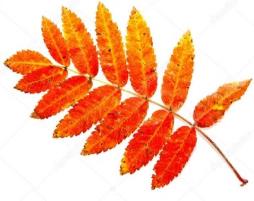 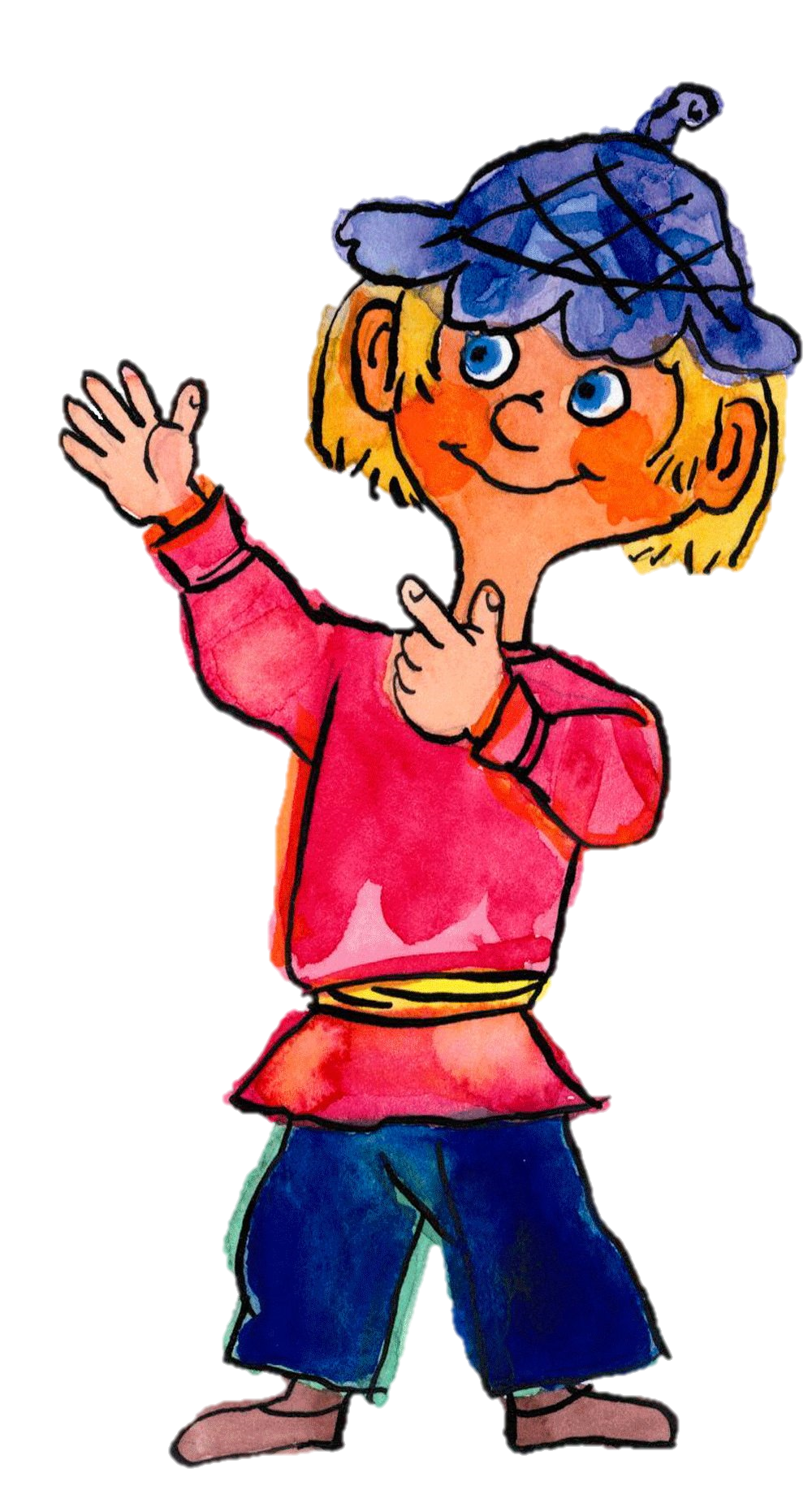 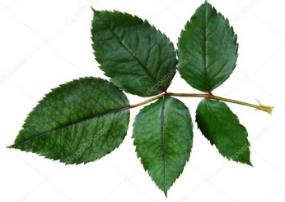 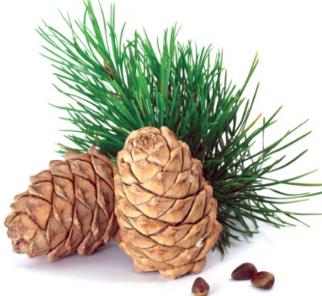 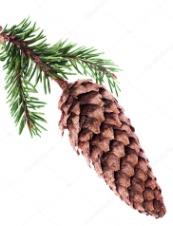 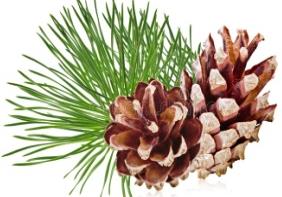 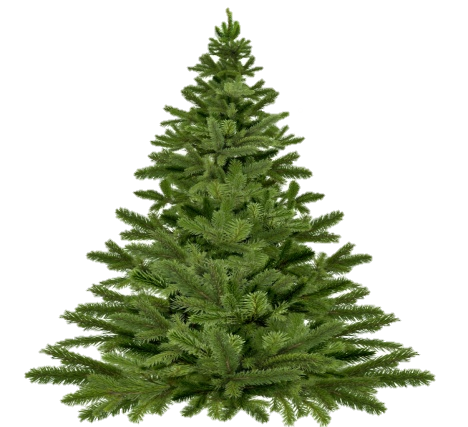 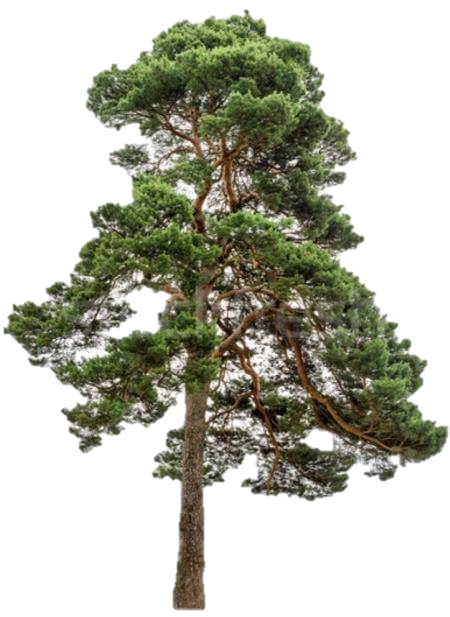 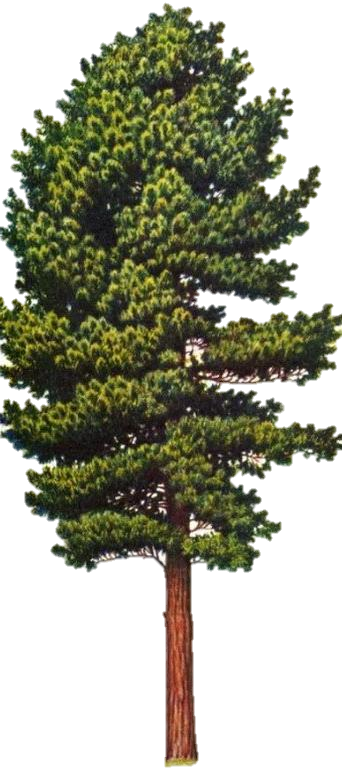 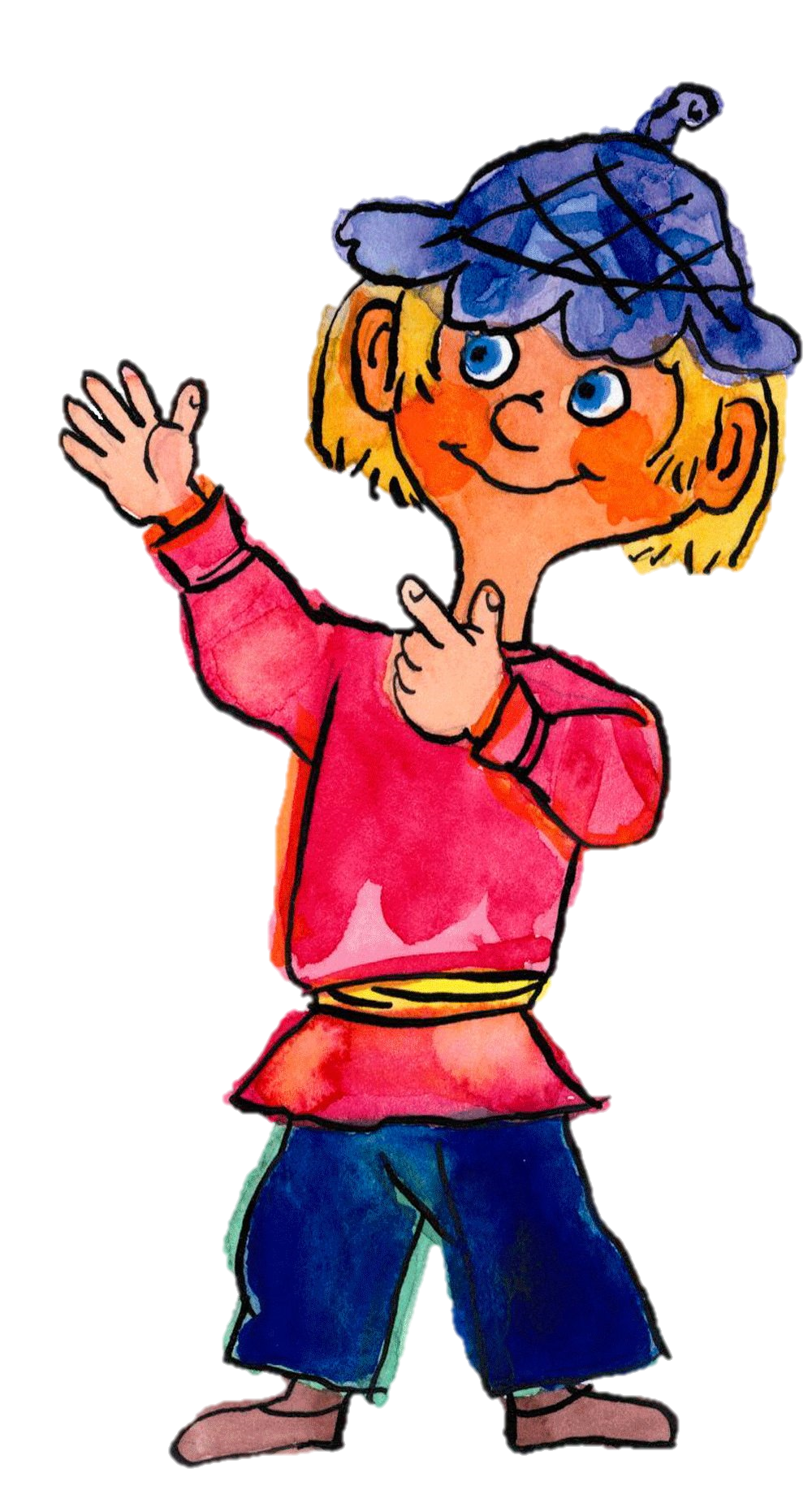